KERBELA GÜNLÜĞÜ
Yarın           MİLADÎ 20.Ağustos.2020   -              HİCRÎ - 1.Muharrem.1442
                                YAS-I  MUHARREM 

KERBELÂ 'dan bu yana 1381. yıl oldu, katliamlar, haksızlıklar hala sürüyor.
Hüseyn-i Kerbelâ’dır Şah-ı Mâna
Ona münkir olanlar kafir oldı
Şah-ı Hak deyüben girdik bu yola
Hüseynîyiz bugün devranımızdır  

                                   ŞAH HATAİ
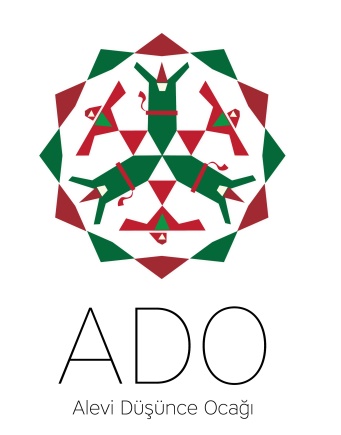 KERBELA GÜNLÜĞÜ
Yarın           MİLADÎ 20.Ağustos.2020   -              HİCRÎ - 1.Muharrem.1442
                                YAS-I  MUHARREM 
KERBELÂ 'dan bu yana 1381. yıl oldu, katliamlar, haksızlıklar hala sürüyor.
Şehidlerin serçeşmesi                                             Enbiyanın bağrı başı   Evliyanın gözü yaşı        Hasan ile Hüseyin’dir

Hazret-i Ali babaları Muhammed’dir dedeleri Arşın çifte küpeleri        Hasan ile Hüseyin’dir

Kerbelâ’nın ta içinde          Nur balkır siyah saçında                 Al kırmızı kan içinde                                                           Hasan ile Hüseyin’dir 
                                                                                 Kerbelâ’nın yazıları         Susuz gitmiş gazileri    Fatıma ana kuzuları      Hasan ile Hüseyin’dir   

Kerbelâ’da bile taşlar     Okur KURAN kesik başlar Şehit olan o kardaşlar  Hasan ile Hüseyin’dir.


                                                                     
                                               Dedesiyle bile varan    Kevser ırmağında duran Susuz ümmete su veren Hasan ile Hüseyin’dir    
               
Derviş Yunus dünya fani Bizden evvel gelen kanı?     Ol iki cihan sultanı          Hasan ile Hüseyin’dir
    
Söz       :  YUNUS EMRE                  Yorum : Aydın Çakmakkaya Derleme: Ali Çağlar Deniz.
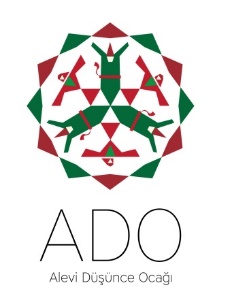 KERBELA GÜNLÜĞÜ
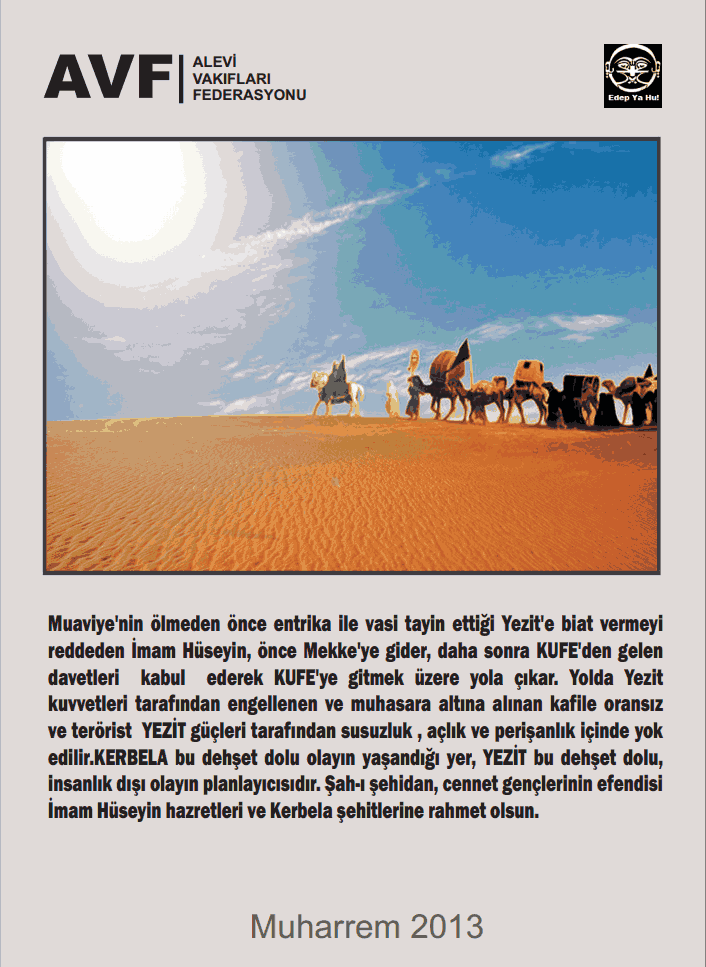 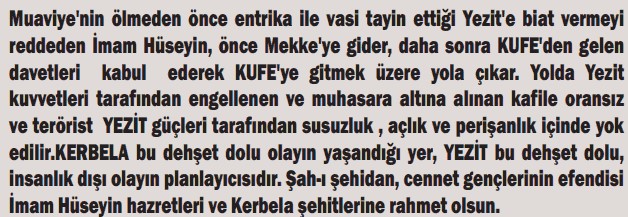 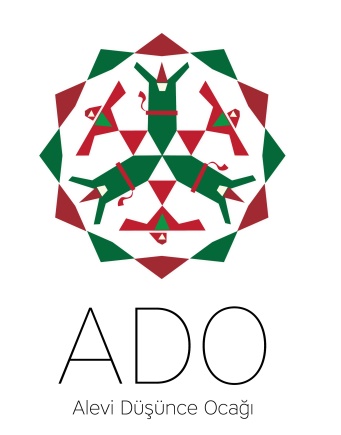 3
KERBELA GÜNLÜĞÜ
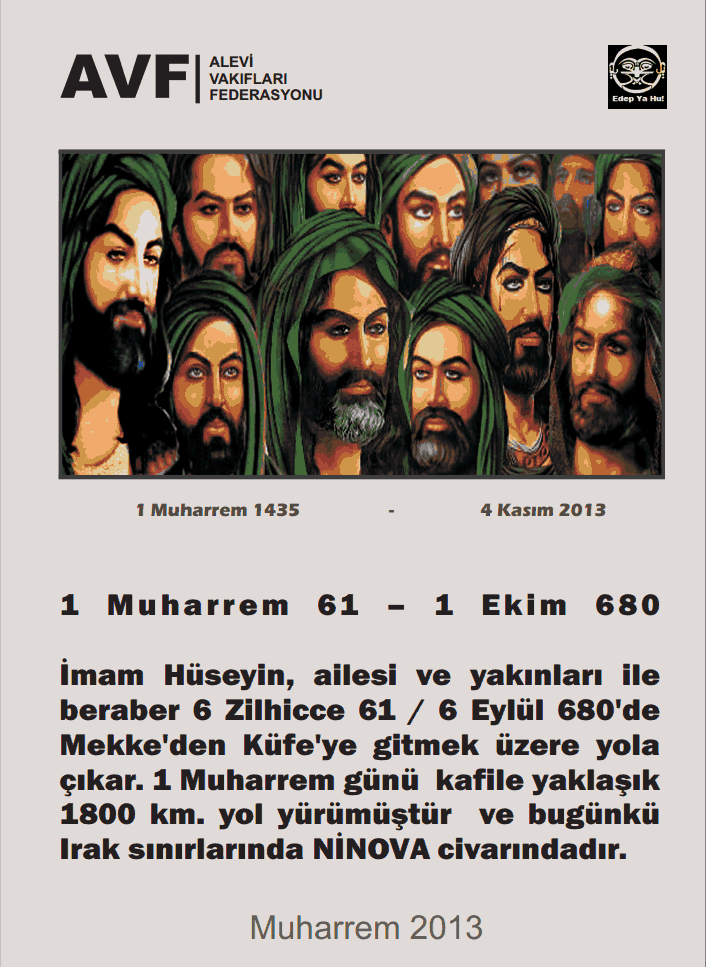 1.Muharrem. 61  1.Ekim . 680
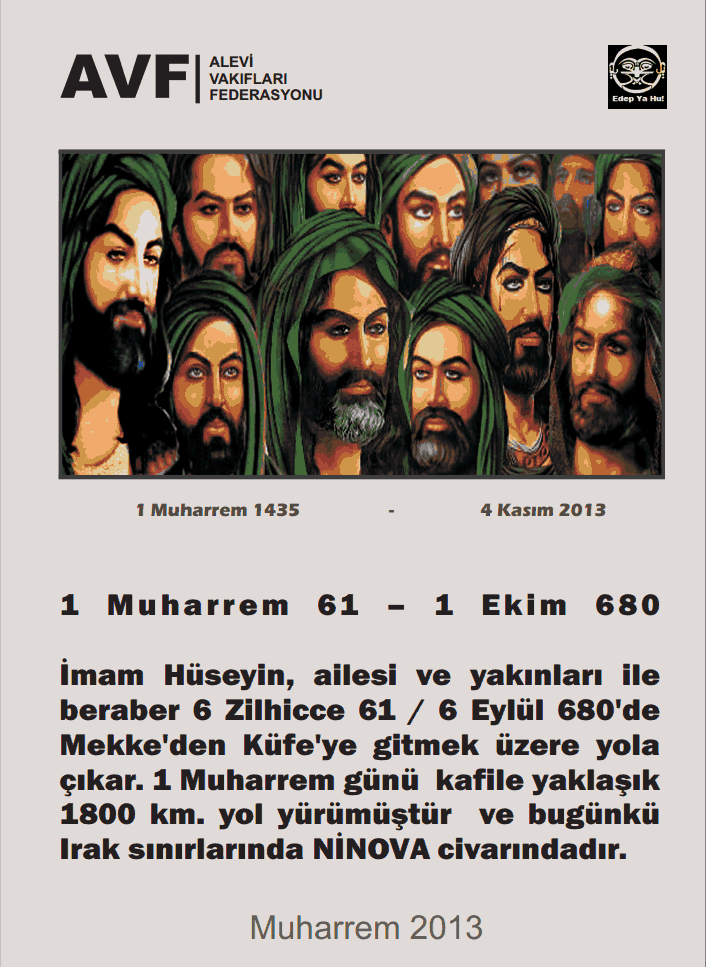 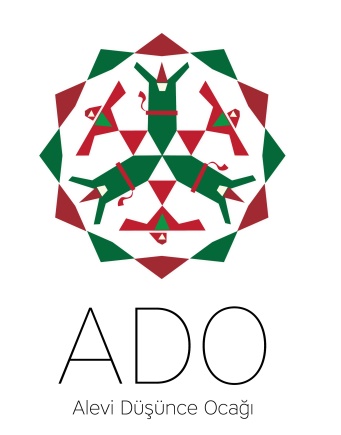 4
KERBELA GÜNLÜĞÜ
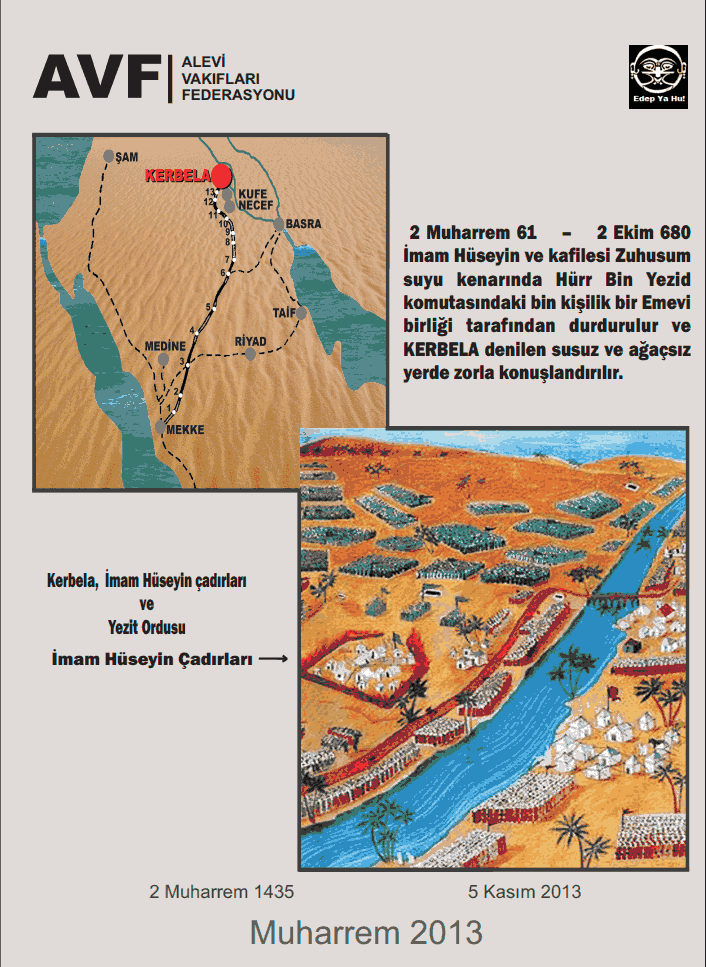 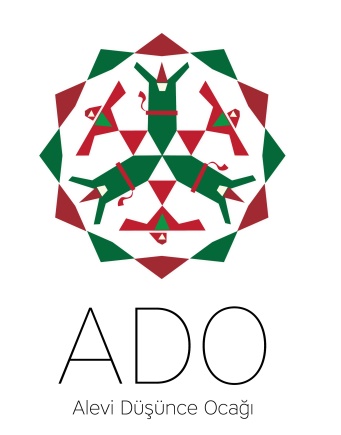 5
KERBELA GÜNLÜĞÜ
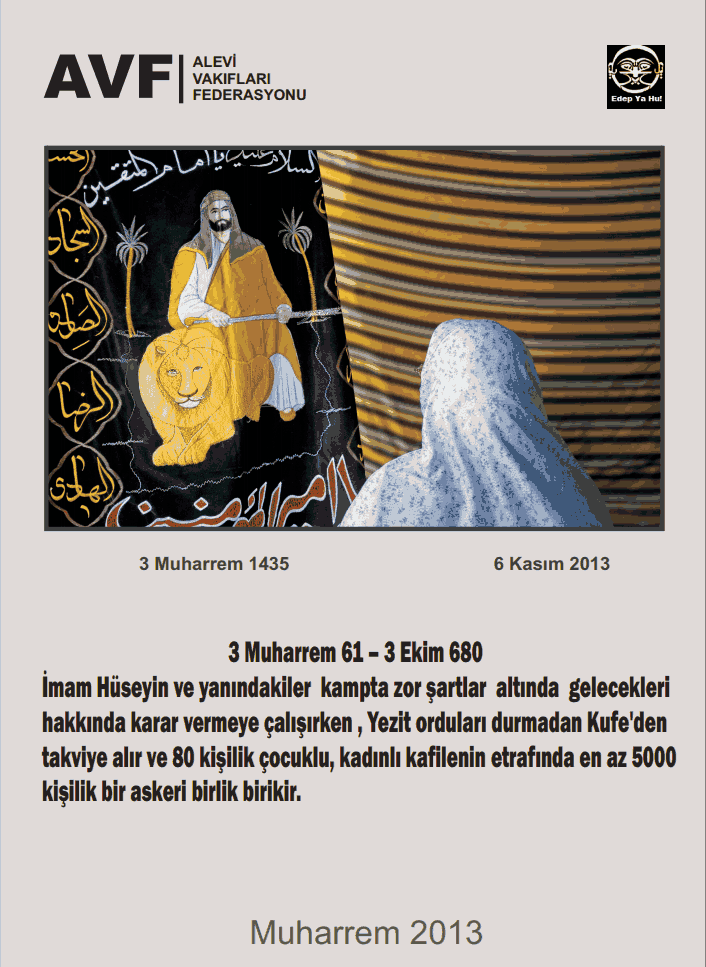 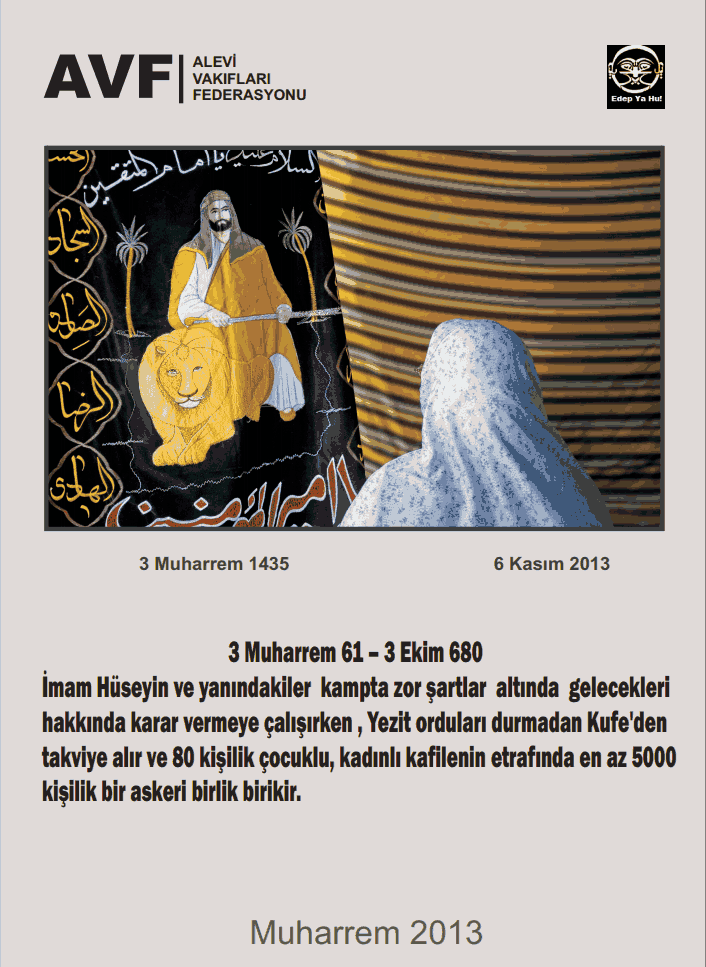 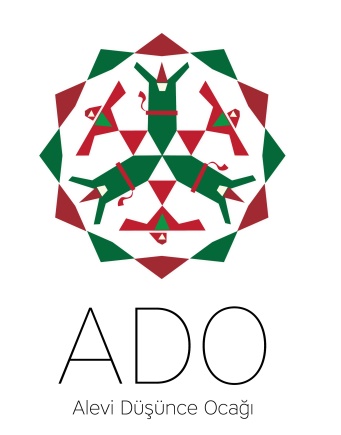 6
KERBELA GÜNLÜĞÜ
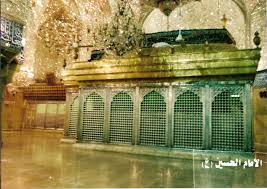 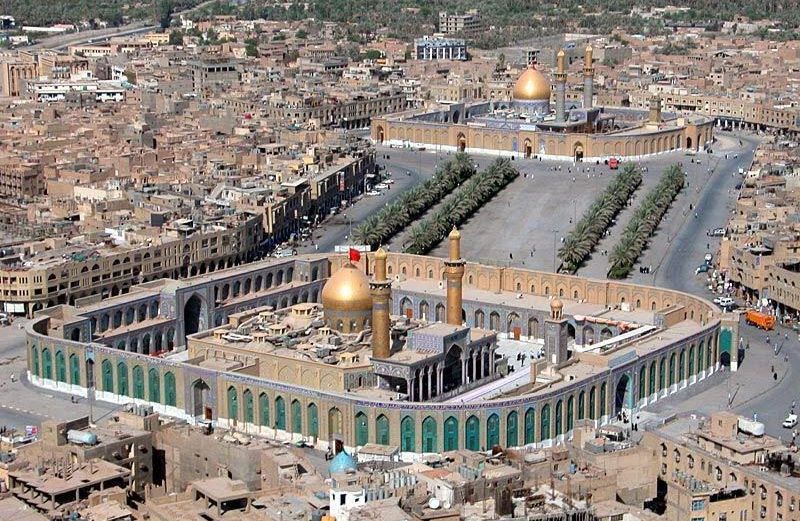 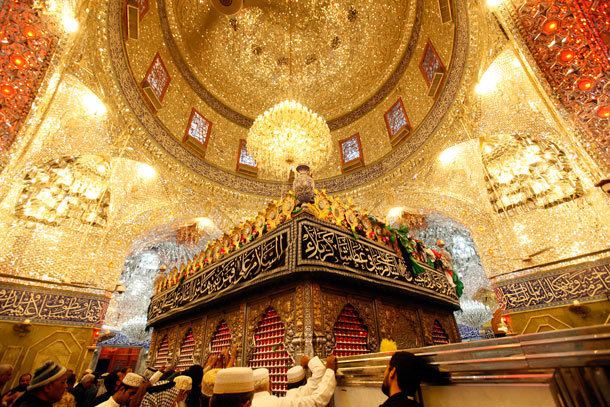 3 Muharrem 61  - 3 Ekim 680 
Gün Kerbelâ ve Kûfe arasında yazışmalarla geçerken İmam Hüseyin Naymana ve Kadiriye adlı iki beldeden şimdi İmam Hüseyin türbesinin bulunduğu araziyi 60.000 dirheme satın alır.
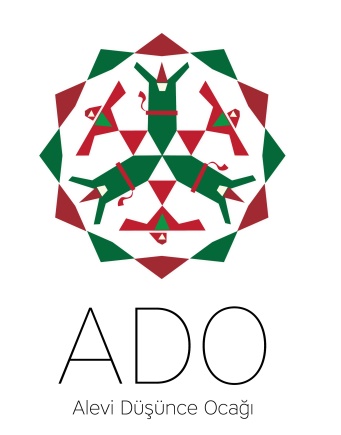 7
KERBELA GÜNLÜĞÜ
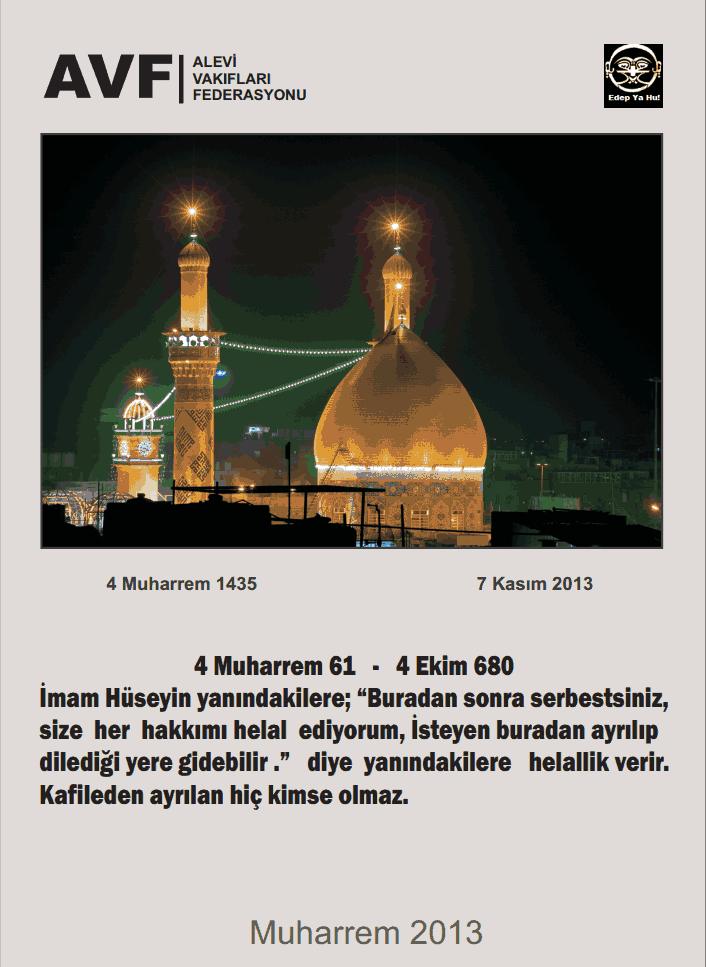 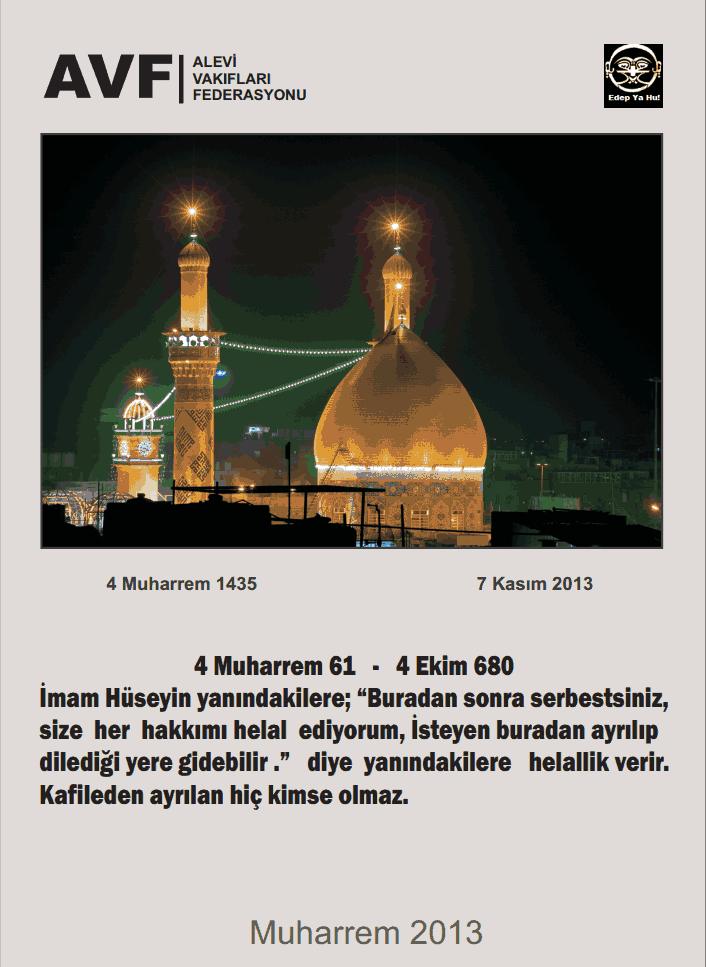 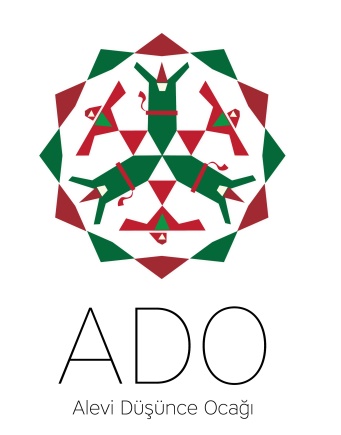 8
KERBELA GÜNLÜĞÜ
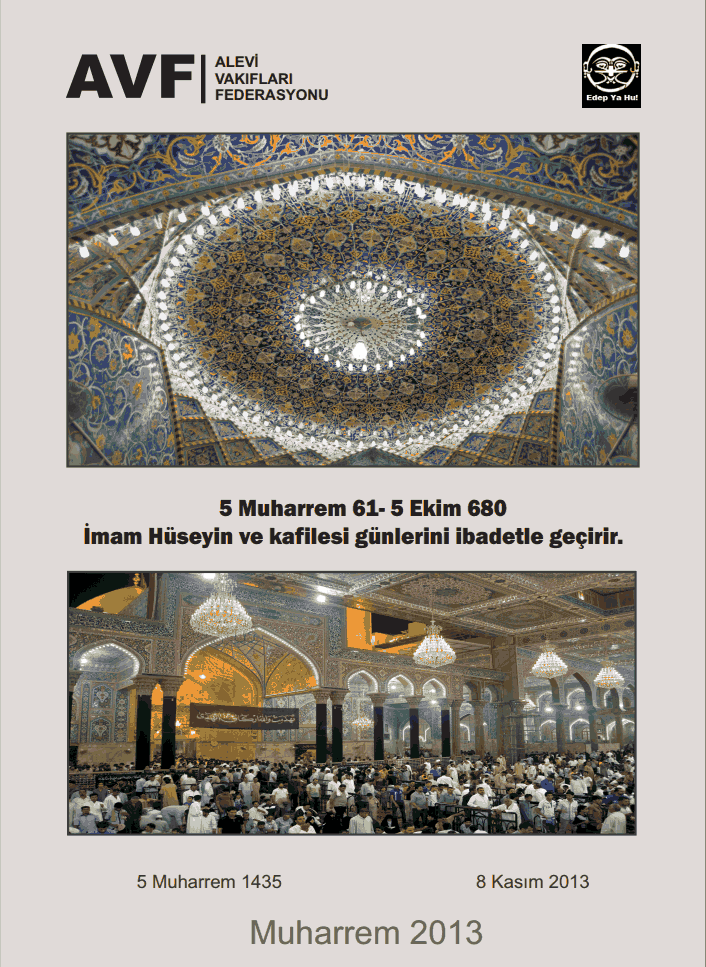 Kûfe valisi kuvvet toplamaya ve Kerbelâ’ya göndermeye devam eder.  
Bu kadar küçük bir kafilenin etrafındaki kuşatmaya gönderilen asker sayısı on bini geçer.
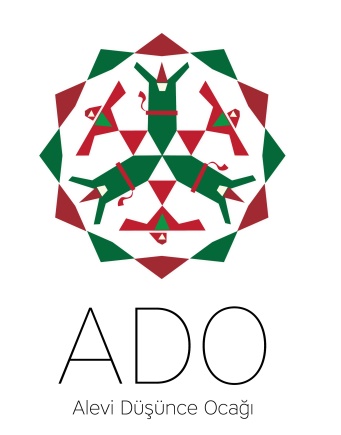 9
KERBELA GÜNLÜĞÜ
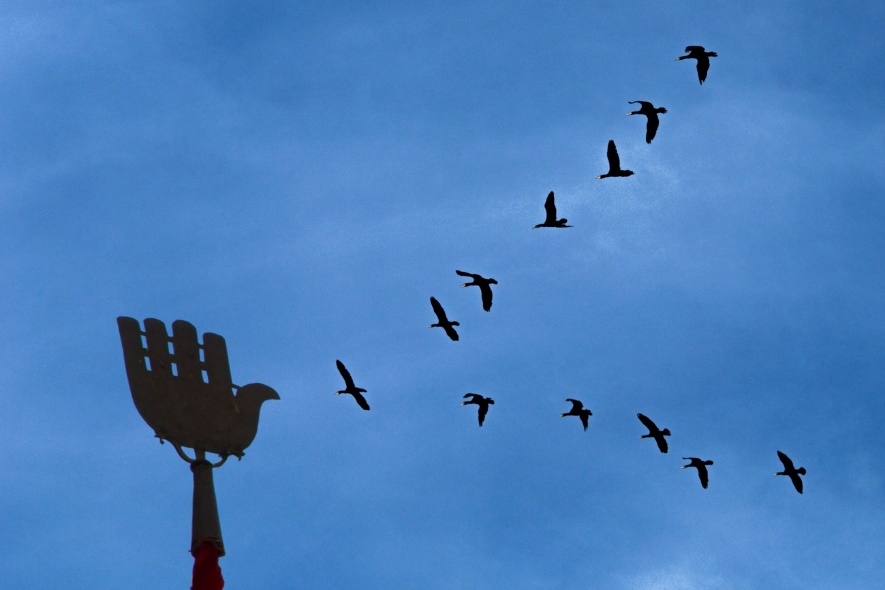 Olayları duyan Ben-i Esed kabilesinden  90 kdar atlı KERBELÂ’ya İmam Hüseyin’e yardıma gelirler. Ancak çok güçlü muhasarayı kıramazlar ve İmam’a ulaşamadan geri dönerler.
İmam Hüseyin’in Mekke’deki kardeşi Muhammed HANEFÎ’ye bugün gönderdiği   
mektup şöyle biter: 
«SANKİ DÜNYA HİÇ VAR OLMADI, AHİRET DE HEP VAR OLACAK VESSELAM»
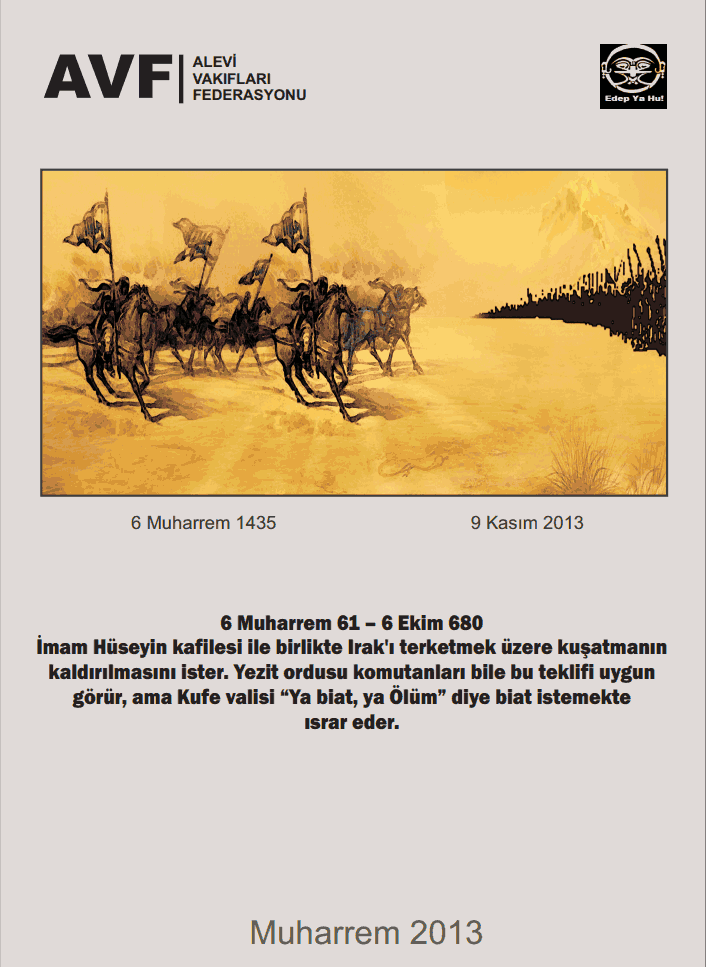 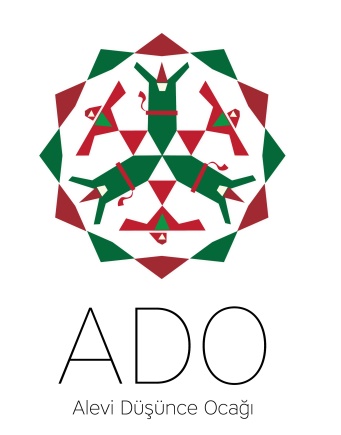 10
KERBELA GÜNLÜĞÜ
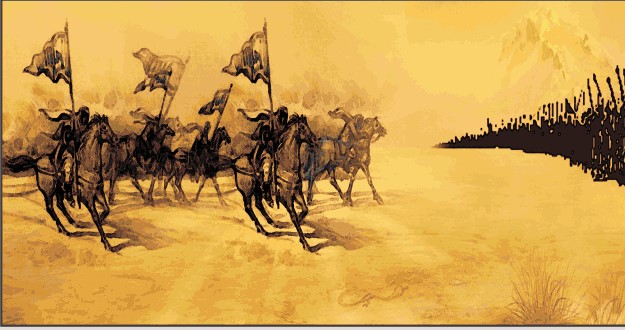 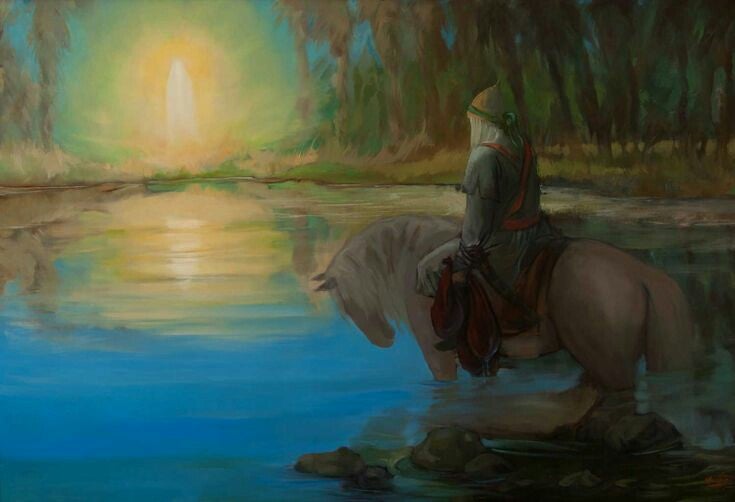 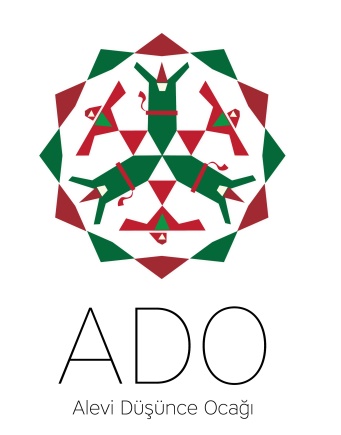 7 Muharrem 61- 7 EKİM 680 
Kûfe Valisi Ubeydullah bin Ziyad’dan gelen emirle kuşatma daha da daraltılır. İmam Hüseyin ve yanındakilerin kafilenin su almakta olduğu Fırat’ın koluna erişmesi engellenir.
11
KERBELA GÜNLÜĞÜ
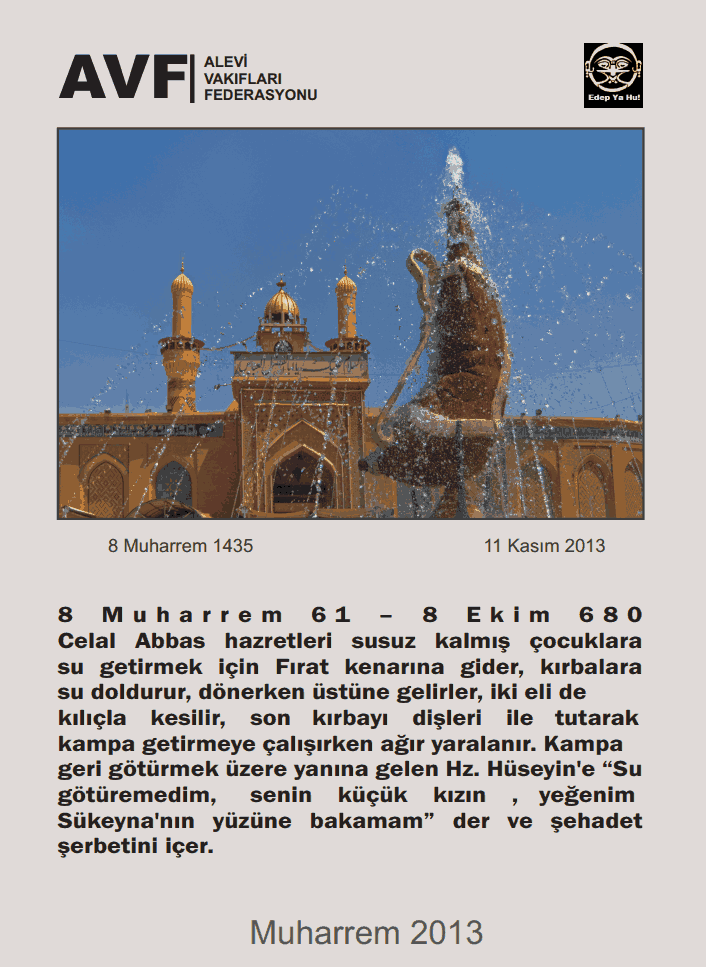 İmam Hüseyin Mekke’ye dönelim veya uzak bir yere gidelim diye bir teklif daha yapar. Komutan Kûfe valisine bir mektup gönderip fikrini sorar. 
Vali Ubeydullah Bin Ziyad elimize geçmişken hiçbir yere bırakmayız «Gelirse Kûfe’ye gelip biat etsin.» diye bu öneriyi de reddeder.
8 Muharrem 61 – 8 Ekim 680 
Susuzluk ve gerginlik iyice artmıştır. Akşam İmam Hüseyin, Hz. Abbas ve Nafi bin Hilal’i  30 atlı ve 20 yaya ile su almaya gönderir, su yolunda  Haccac’ın birlikleri  ile bir çatışma olur, kampa çok az su ile dönebilirler.
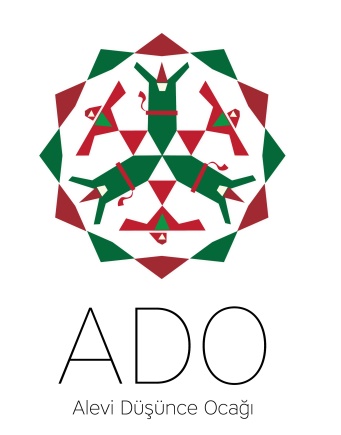 12
KERBELA GÜNLÜĞÜ
9 Muharrem 61- 9 Ekim 680 
 Kûfe ‘den baskı artar, kuşatma komutanı Ömer bin Sad kampa bir müfreze gönderip çatışma başlatmak ister. İmam Hüseyin’in de arzusuna uyularak silahlı çatışma ertesi güne bırakılır. 

İmam Hüseyin yanındakilere   “Yarın çatışma olacak, sizlerden Allah razı olsun. Hiçbir yoldaş, hiçbir dost sizler kadar fedakârlık etmemiştir. İsteyen bu gece bu kampı terk edebilir. Hepinize hakkımı helâl ediyorum. Bunların sorunu benimledir, sizler uzaklaşabilirsiniz.” diye ruhsat verir ama kamptan ayrılan olmaz. 

Çadırlara yönelik saldırıları önleyebilmek  için kampın çevresine hendekler kazılıp, çalı çırpı doldurulur ve ateşlenmeye hazır hale getirilir.
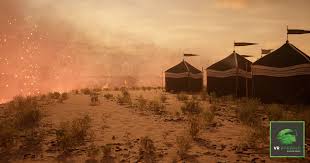 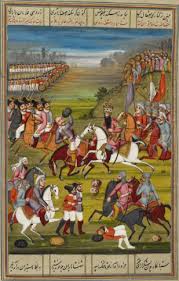 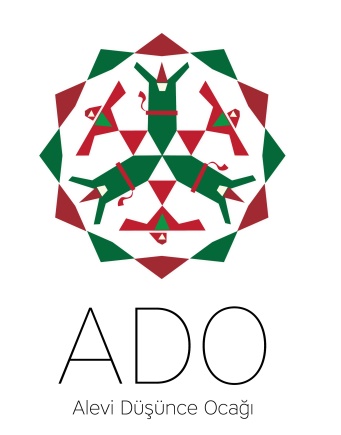 13
KERBELA GÜNLÜĞÜ
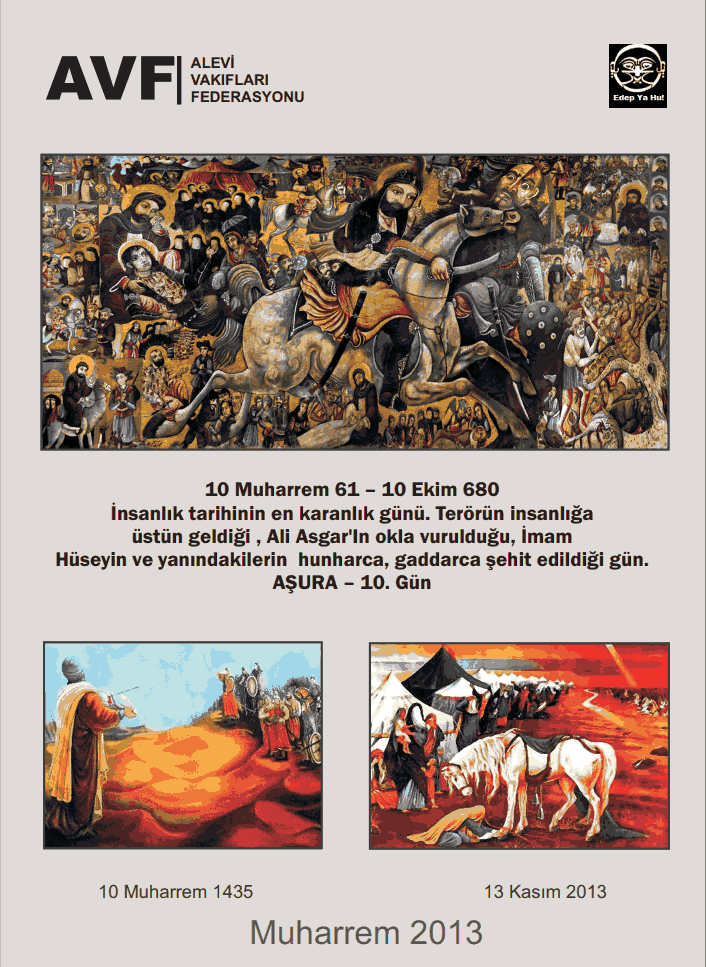 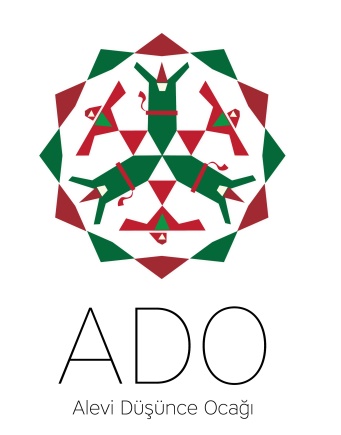 10 Muharrem 61-10 Ekim 680 
İnsanlık tarihinin en karanlık günü. Terörün  insanlığa üstün geldiği, bebeklerin oklandığı, İmam Hüseyin ve yanındakilerin gaddarca, hunharca şehit edildiği gün.
   AŞURA – 10.gün
14
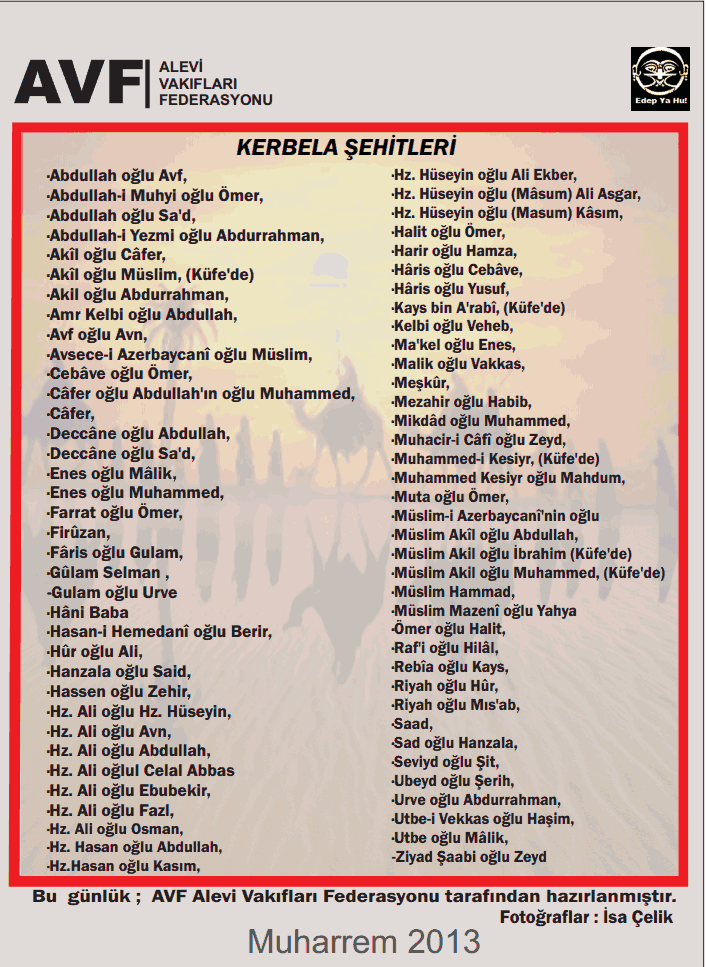 KERBELA GÜNLÜĞÜ
İnançları ve onurları için 
gözlerini kırpmadan 
Hakk’a yürüyenler. 

Canları ile insanlık tarihine asla unutulmayacak bir köşe taşı dikenler. 


KERBELÂ ŞEHİTLERİ 

RUHLARI ŞÂD OLSUN.


                        10 Muharrem 61
                        10 Ekim 680
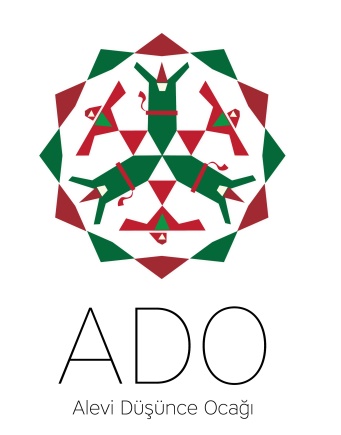 15
KERBELA GÜNLÜĞÜ
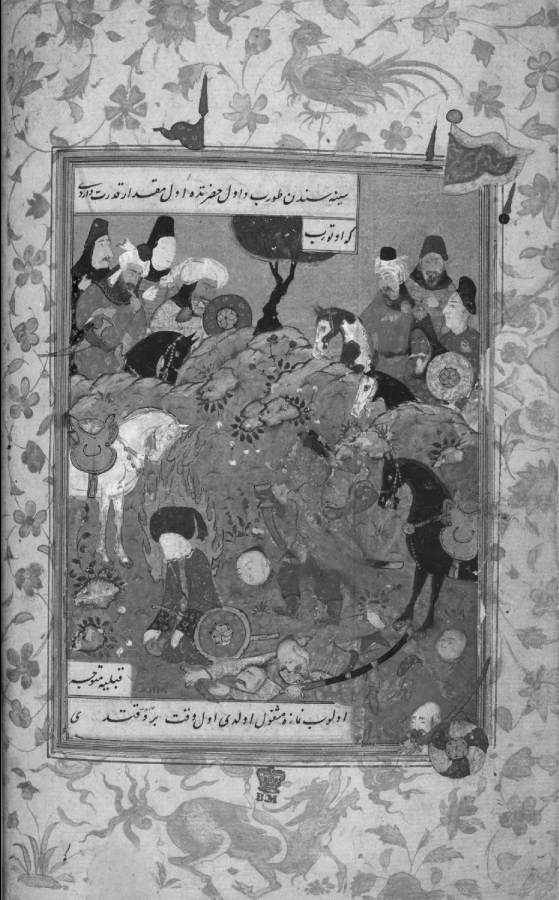 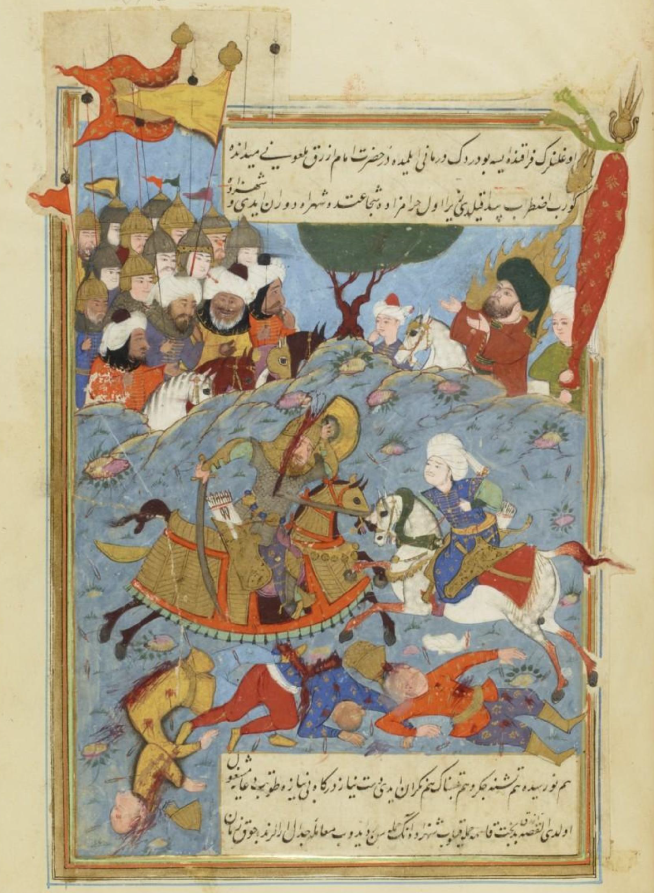 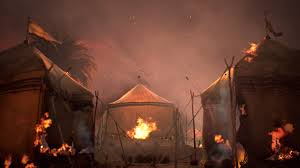 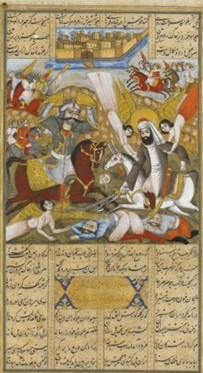 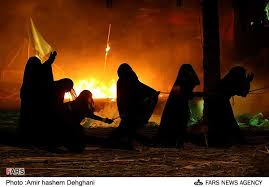 Kasım bin Hasan’ın şehadeti – 
FUZULI – Ravzai Şüheda ‘dan
İmam Hüseyin’in şehadeti
Fuzuli Hadikat-üs Süeda’dan
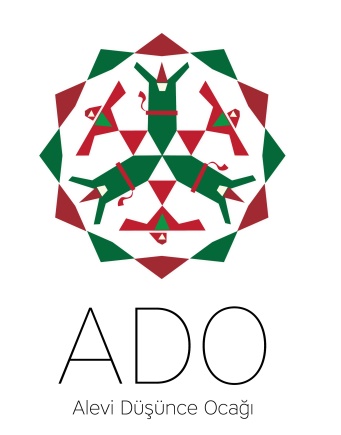 10 Muharrem 61- 10 Eki 680
16
KERBELA GÜNLÜĞÜ
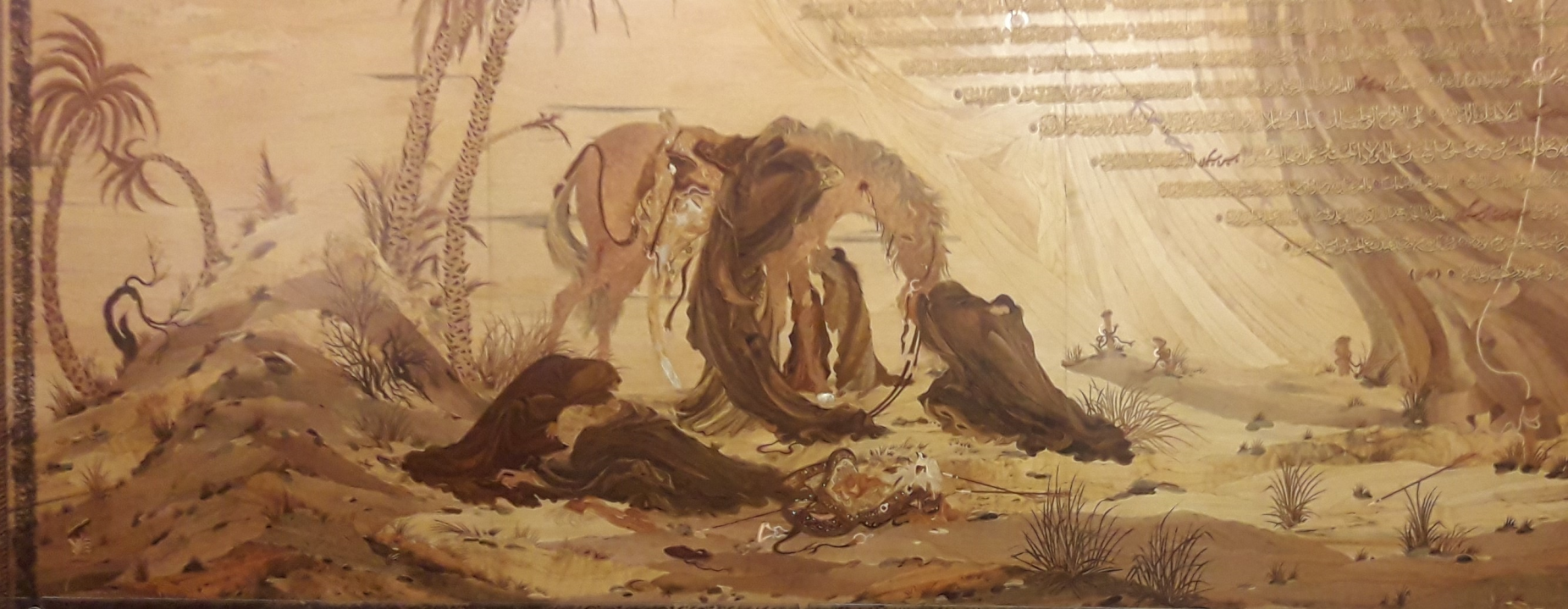 Meşhed – İran  İmam Rıza Müzesinden KERBELÂ
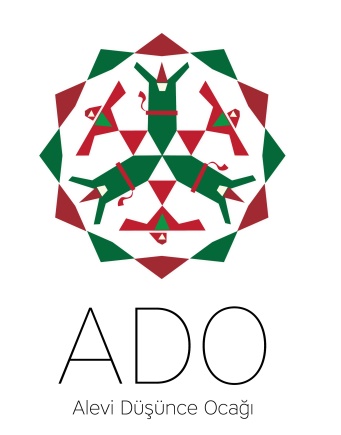 10 Muharrem 61-10 Ekim 680 
İnsanlık tarihinin en karanlık günü. Terörün  insanlığa üstün geldiği, bebeklerin oklandığı, İmam Hüseyin ve yanındakilerin gaddarca, hunharca şehit edildiği günün sonu.
   AŞURA – 10.gün
17
KERBELA GÜNLÜĞÜ
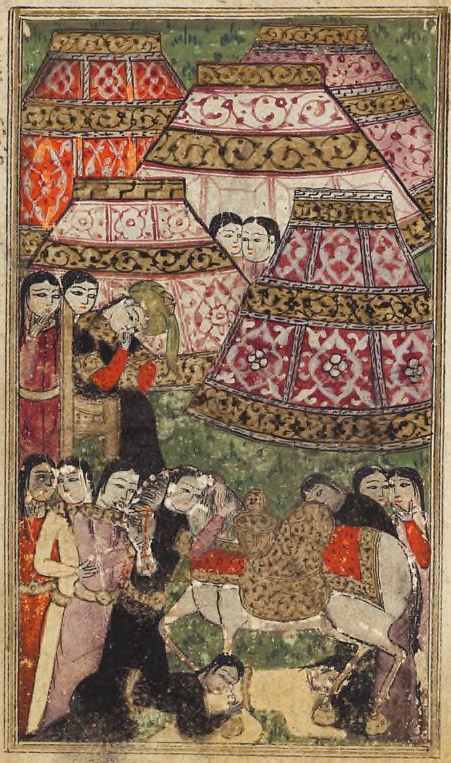 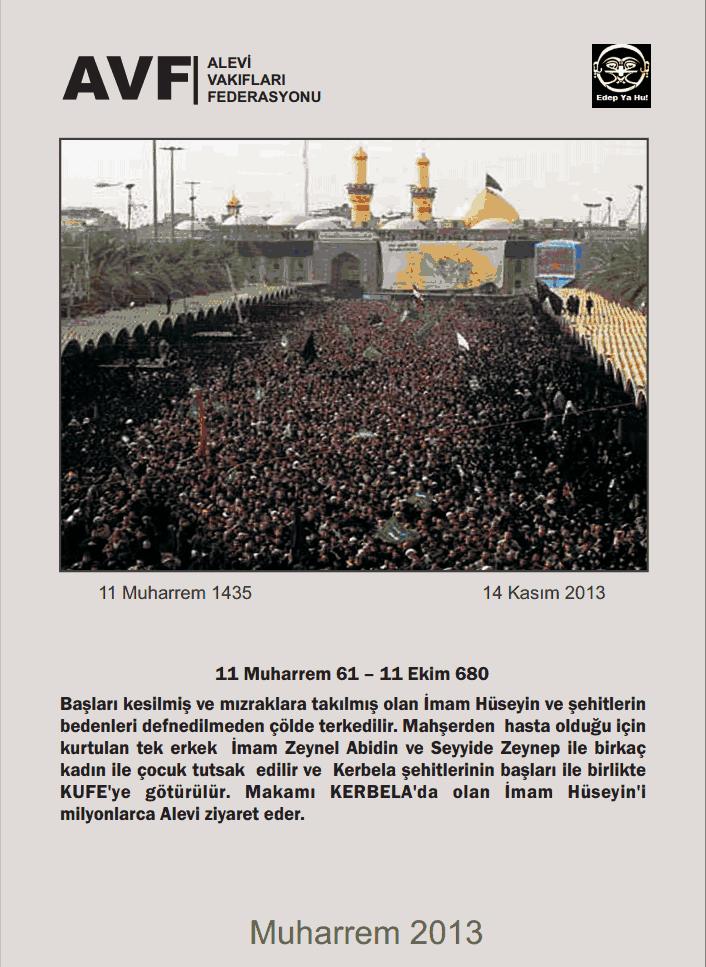 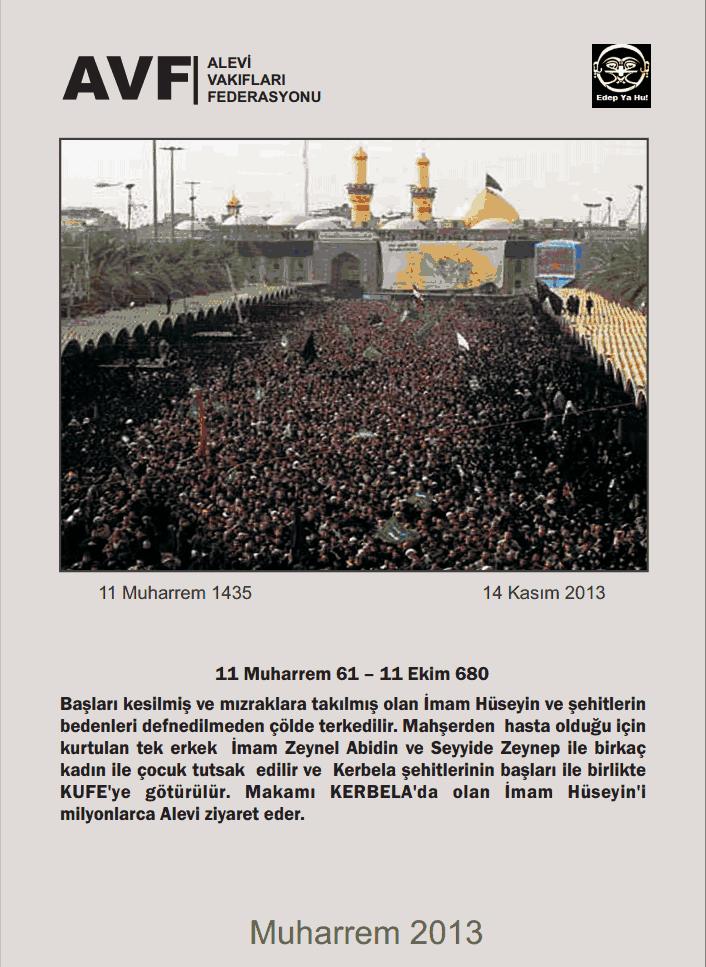 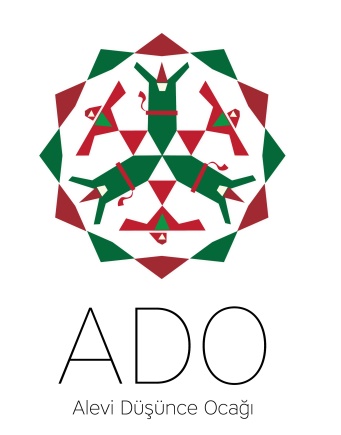 İmam Hüseyin’in atı Haymetgâh’a (kampa) dönüyor.
Fuzuli Hadikat-üs Saade
18
KERBELA GÜNLÜĞÜ
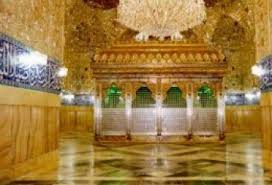 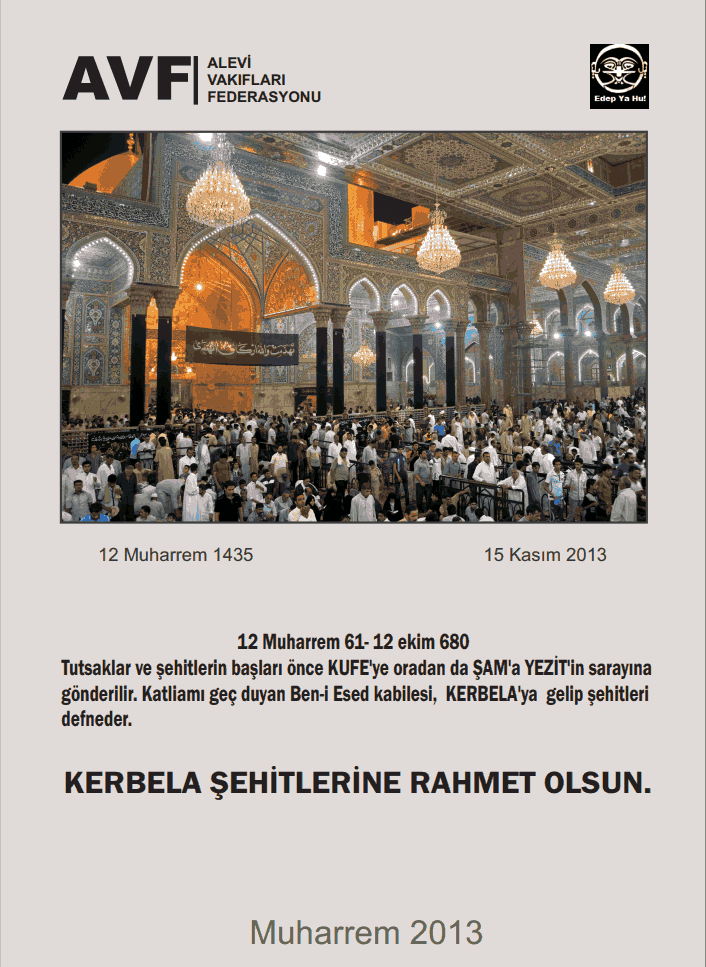 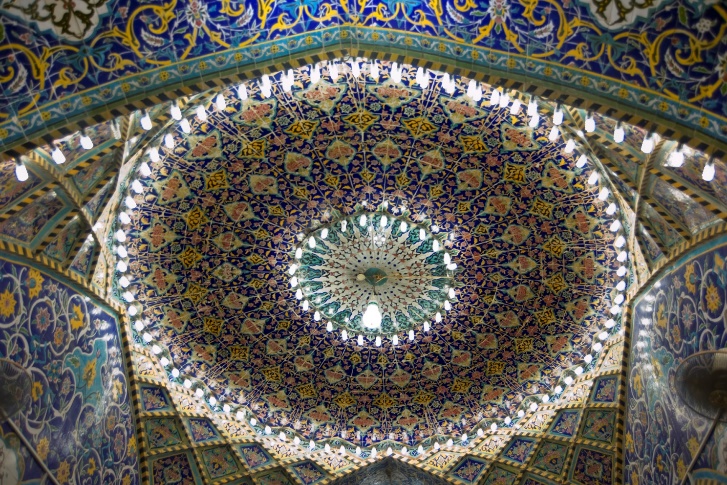 İmam Hüseyin Türbesi
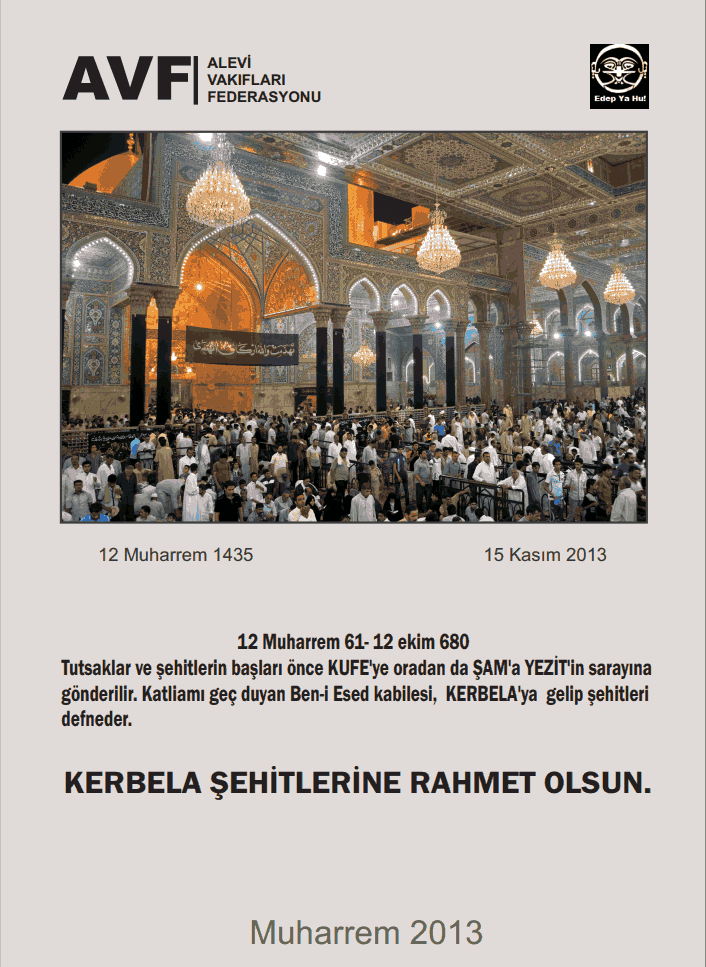 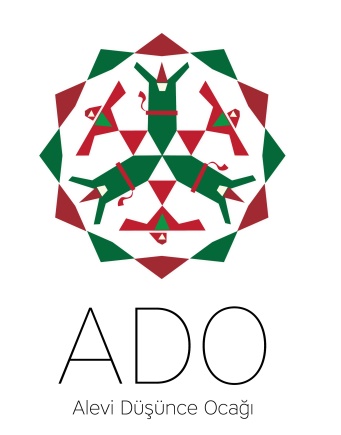 19
KERBELA GÜNLÜĞÜ
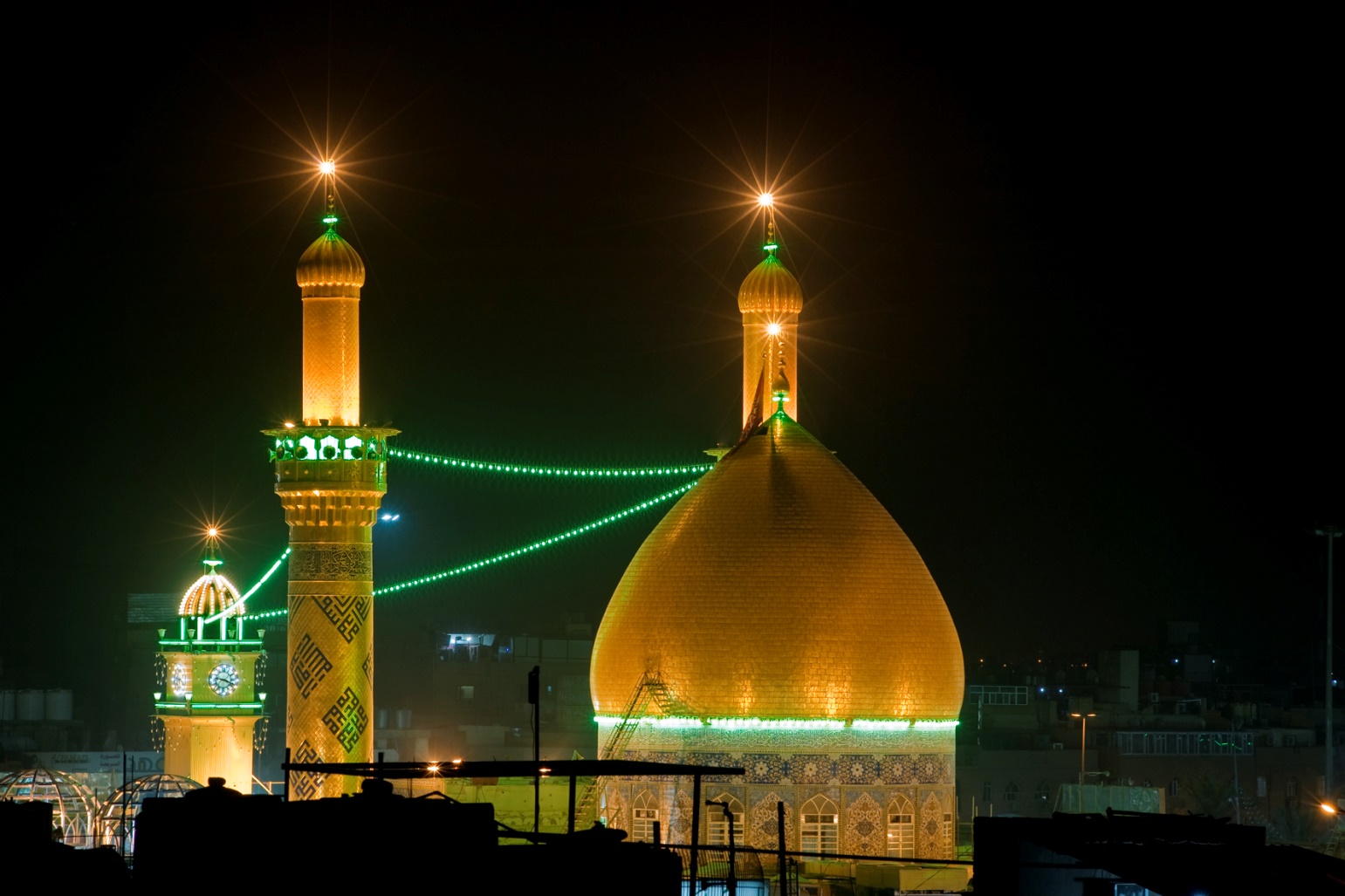 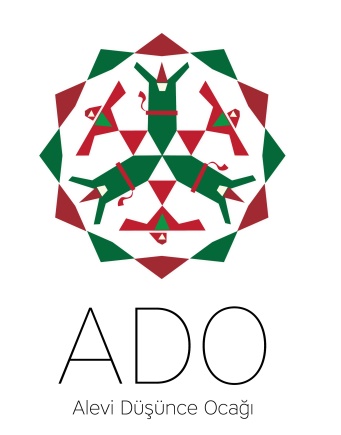 İmam HÜSEYİN Turbesi
20
KERBELA GÜNLÜĞÜ
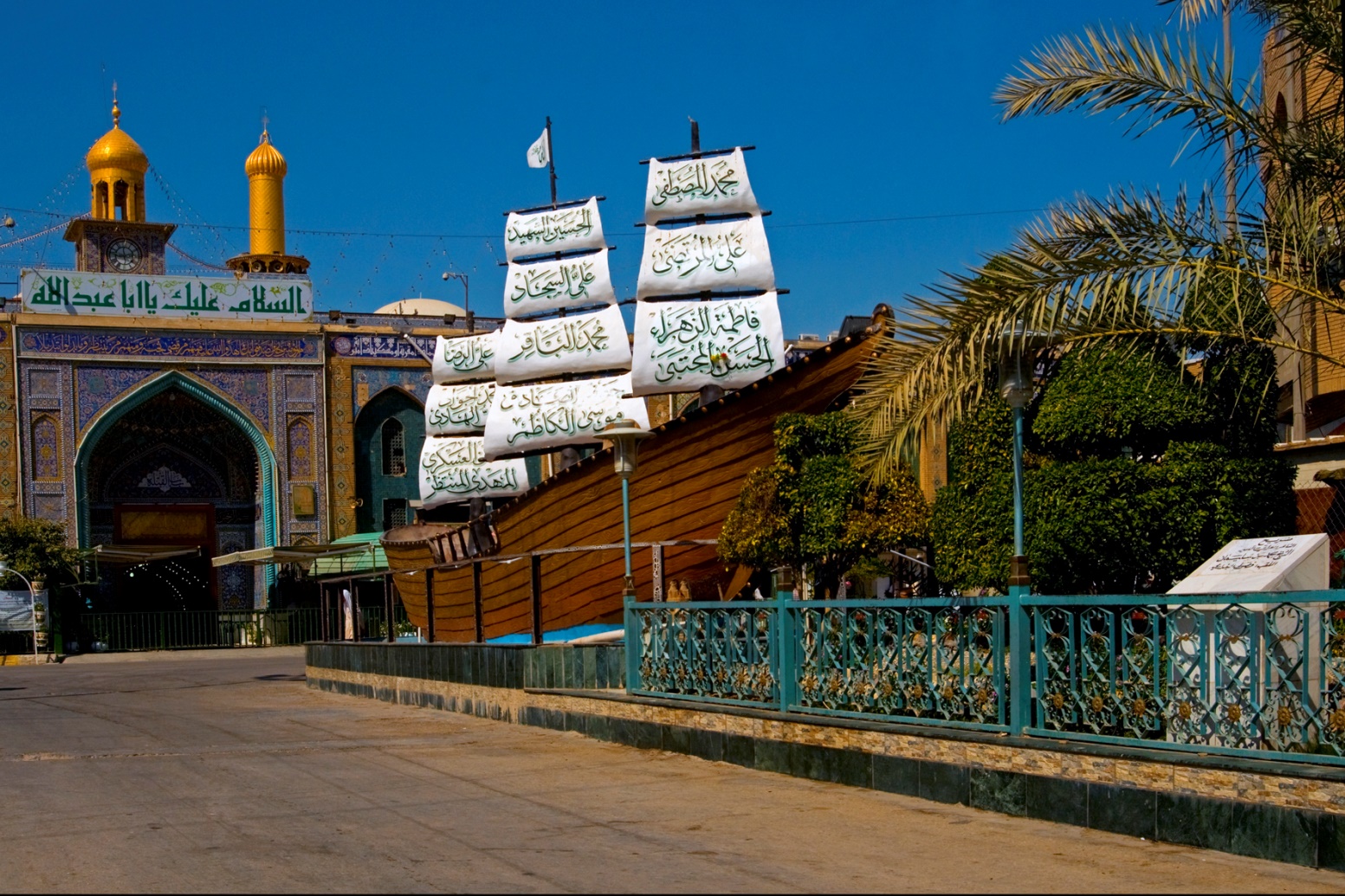 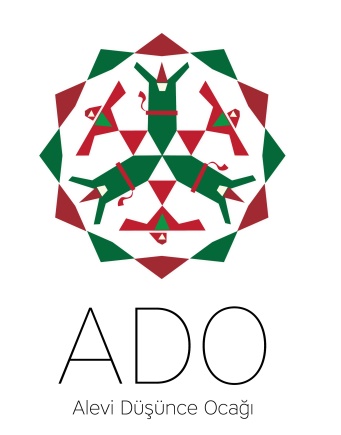 Fuzuli’nin mezar taşı  ve CELAL ABBAS  Türbesi
21
KERBELA GÜNLÜĞÜ
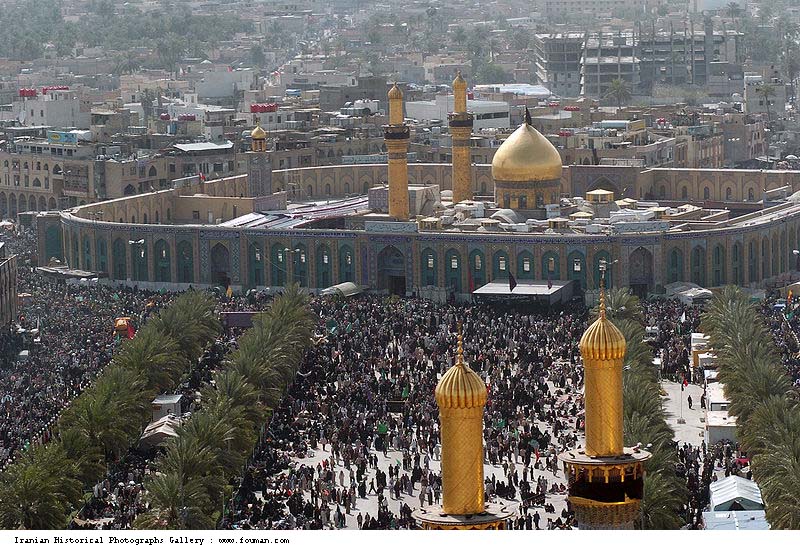 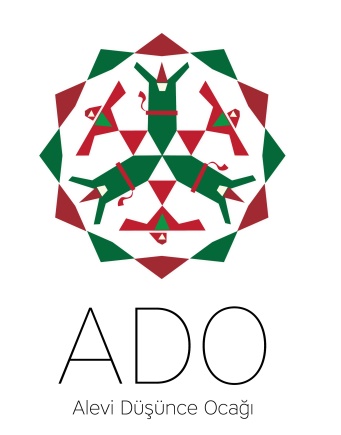 İmam Hüseyin Türbesi
22
KERBELA GÜNLÜĞÜ
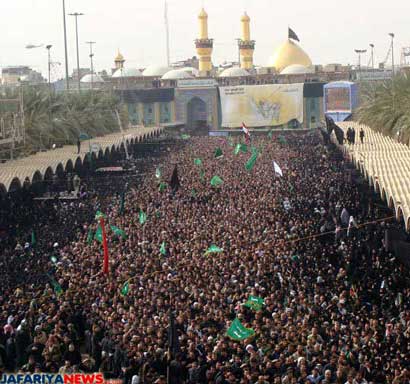 Kerbelâ şehitlerine 
Rahmet olsun
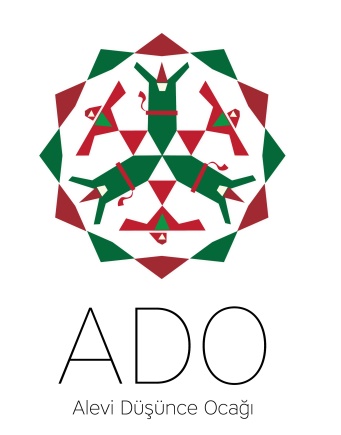 İmam Hüseyin Türbesi
23
ADO Alevi Düşünce Ocağı   - KERBELÂ GÜNLÜĞÜ 2020 -      mail@aleviocagi.org